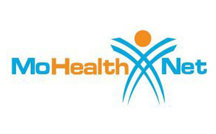 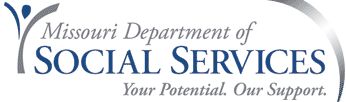 MO HealthNet PharmaCy Program and Budget UpdateRare Disease advisory Committee November 08, 2022Elizabeth Short, Program specialist
2
3
4
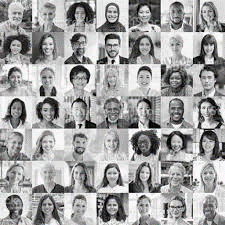 PARTICIPANTS	260,132
EXPENDITURES 	$26,015,090
CLAIM COUNT	             218,075
5
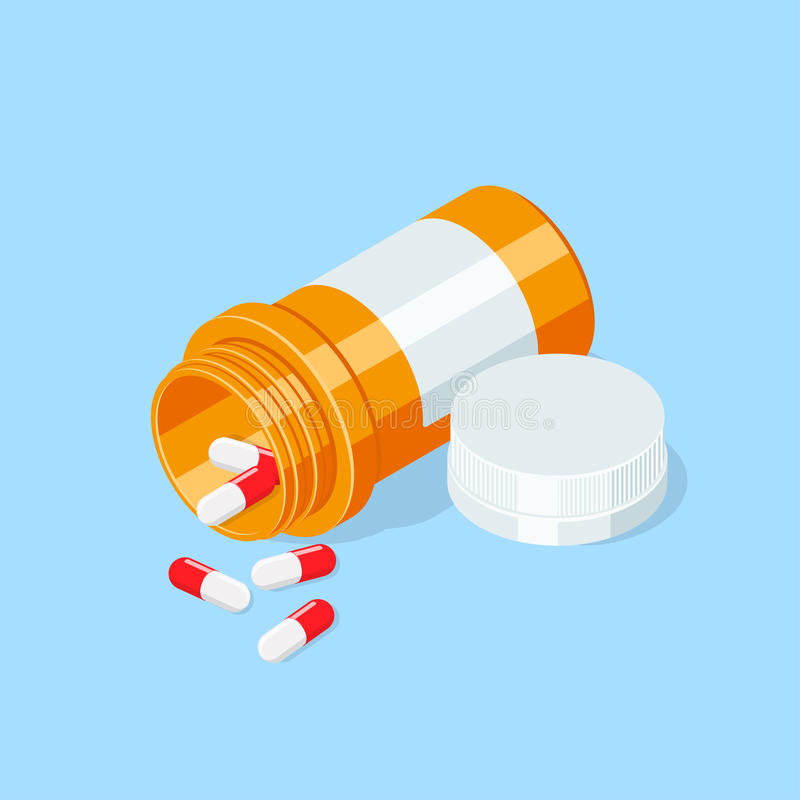 TOP 4 DRUG CLASSES PER FY
6
7
8
9
Sept 2022 TOP TEN REIMBURSED DRUGS FOR CHILDREN 0-17
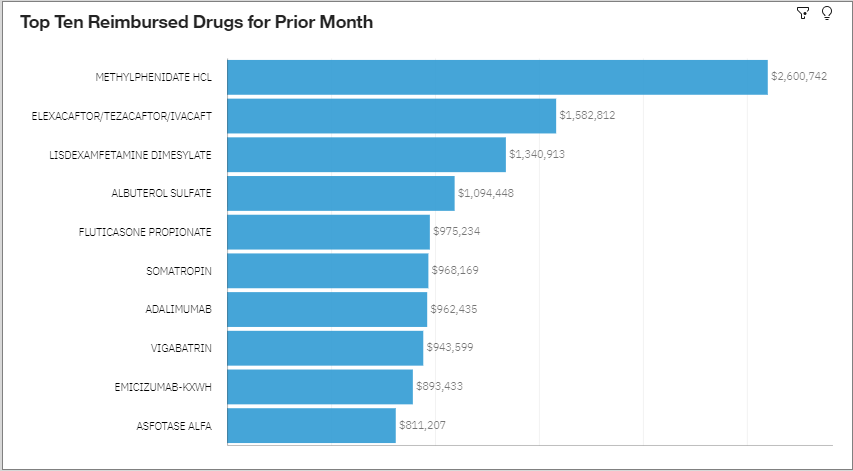 10
11
12